REPUBLIC OF BULGARIA
MINISTRY OF FINANCE
KEY POINTS ON PROGRESS IN THE BULGARIAN BUDGETARY PROCESS AFTER THE LATEST REVIEW IN 2009
Emil Nurgaliev,
Budget Directorate
LEGAL FRAMEWORK
Constitution of the Republic of Bulgaria
Public Finance Act
State Debt Act
Tax laws
Annual State Budget Law
Annual Law on the Budget of the State Social Security
Annual National Health Insurance Fund Budget Law 
Rules for the Organization and Procedures of the National Assembly
Rules for the Organization of the Council of Ministers and its administration
Other

The Public Finance Act (adopted 2013):

Consolidates all aspects of the management and use of public resources on both national and local level; 
Regulates the scope, structure and content of the medium-term budget framework; 
Adopts all the requirements of Directive 85/2011.
BUDGET FRAMEWORK
Full compliance with the requirements for fiscal rules and constraints, including follow-up actions in case of deviations from the fiscal rules; changes relating to the value of the medium-term budget objective of the structural deficit;

Extending the scope by including more information on the General Government sector in the national budget documents, with the forecast of the key indicators for the next three years being developed on the basis of unchanged government policies and describing the envisaged new policies with financial impact - the so-called "discretionary measures"; 

Information on the overall impact of the activities of the enterprises falling within the General Government sector, on the fiscal indicators of the sector;

Information on contingent liabilities with a potentially significant impact on the General Government sector.
BUDGET FRAMEWORK
Comparing the forecast of the Ministry of Finance for the main budget indicators of the General Government sector with the latest available forecast of the European Commission for the budget perspectives of Bulgaria;

Creating conditions for sustainable and long-term balancing of the spending responsibilities of the municipalities and enhancing their budgetary discipline; a procedure for financial recovery of municipalities was introduced and  a number of measures were taken to achieve financial sustainability and stability of local finances;

Clear definition of the scope and the procedure for determining the budgetary relations of the municipalities with the state budget throughout establishment of basic relations between them. The size of the budgetary relations is adopted by elements in the State Budget Law. There is a detailed definition of the terms and conditions for implementing any changes in  them.
THE PUBLIC FINANCES MANAGEMENT SYSTEM
Main principles to be observed in public finance management:
comprehensiveness, accountability and responsibility, adequacy, economy, efficiency and effectiveness, transparency, sustainability and conformity with the law.

Expenditure classification in the budgets of first-level spending units (FLSU):

by indicators of economic and functional classifications; 

the expenditures in the budgets of FLSU, which implement a program-based budget format, are classified by policy area/functional area and by budget program within the competence and responsibility of the respective FLSU;

the expenditures of the National Assembly are classified by functional area, while the expenditures of the judiciary are accepted by separate bodies as well.
THE PUBLIC FINANCES MANAGEMENT SYSTEM
The public finances management system is built on a broad basis and the medium-term budgetary framework has become an operational tool for medium-term forecasting and planning through the implementation by central and local authorities of stringent fiscal rules and the provision of a stable framework related to the development and reporting by a program-based budget format;
Since the entry into force of the Public Finance Act in 2014 Bulgarian MTBF index outpaced EU-28 average
Source: EC, DG ECFIN
THE PUBLIC FINANCES MANAGEMENT SYSTEM
In addition to the estimates by the national methodology (CFP - cash-based indicators), the MTBF also includes the estimates for the GG Sector and its subsectors according to the European System of Accounts (ESA'2010), taking into account the impact on the budgetary framework of state and municipal enterprises and quasi-budget organizations;

Provides a stable framework for the development and reporting by a program-based budget format.
FISCAL RULES
Fiscal rules (on balance, debt and expenditures) have been set, aiming at defining clear and transparent fiscal policy constraints in the long run constituted in imposing numerical constraints on the main budgetary aggregates.
Numerical Fiscal Rules and an Independent Fiscal Council ensure for prudent and predictable fiscal policy. Bulgaria ranks on top of Fiscal Rule Index among EU member.
Source: EC, DG ECFIN
FISCAL RULES
PFA (into force since 2014) built on the previous State Budget Organic Law, which already ensured a good framework for sound fiscal performance.

There have been two major slippages in the fiscal position, due to shocks exogenous to the public sector:
following the global financial crisis (2009–10) and 
in 2014 when a major domestic commercial bank received liquidity support from the state. 
 In both cases, immediate correction measures were taken.
Fiscal rules and actual outcomes
Source: Eurostat, MoF
FISCAL COUNCIL
Carries out its activity in the National Assembly and is administratively served by its administration;

Is not subordinate to the executive power, performs its functions  independently of the government and reports its work to the National Assembly;

Produces reasoned opinion and recommendations about the macroeconomic framework (Spring and Autumn), the state budget act, on the draft acts of the state social security budget and of the budget of the National Health Insurance Fund, on the drafts of the medium-term budgetary forecast, and of other strategic documents of the Council of Ministers, on the execution of the state budget, of the budgets of the state social security and of the budget of the National Health Insurance Fund;

Monitors compliance with numerical fiscal rules;

Upon established significant divergence of the macroeconomic forecasts from the reported data for a period of at least four consecutive years, recommend to the minister of finance to take measures for correcting the divergence.
GENERAL GOVERNMENT SECTOR
Introduction of comprehensive, coherent and reliable practices for forecasting and monitoring of the General Government sector;

Bulgaria provides periodically information to the European commission on its medium-term budgetary outlook in  ESA'2010 terms;

Introduction of forecasting and monitoring practices for the sub-sectors of the General Government sector, including their debt which is done by including a set of fiscal rules for the local government sub-sectors, including debt rule;

Inclusion of the Social Security Sub-sector within the scope of the fiscal rules to cover the full scope of the sub-sectors of the General Government sector. The rules limit the ability of Social Security Funds to take on new debt and to issue guarantees.
BUDGET PROCEDURE
Synchronized and in line with the deadlines and procedures of the Enhanced Economic Policy Coordination Mechanism - the European Semester;

Ensures the sustainability and consistency of processes and procedures for the allocation and management of financial resources;

Involvement of all responsible institutions - both budget entities and legal entities that, although not part of the consolidated fiscal program, fall within the scope of the General Government sector;

Not a specific assignment of revenues;

Strengthening of the interaction among the legislative, executive, judiciary and municipalities in order to conduct a prudent fiscal policy.
BUDGET TRANSPARENCY
Bulgaria has made continuous progress over the years, reported by the International Budget Partnership (IBP) initiative, whose Open Budget surveys for Bulgaria date back to 2006. According to the latest Open Budget Index 2017, our country ranks 21st out of a total of 115 countries on budget transparency, placing it among countries with a significant level of transparency, and the assessment based on the Open Budget Index reaches 66% out of 100%;

The Ministry of Finance is taking steps to make the main budget documents available to the public with a possibility of receiving a feedback;

The Citizen Budget is distributed through different channels and to different target groups – Budget 2019 in brief was distributed as a print copy of 100 000 among schools, tax services, customs offices and so on.
BUDGET TRANSPARENCY
Steps to increase the opportunities for participation of the public in discussions of implemented policies and the access to budget information and for improving its quality and scope;

Effective interaction with the Fiscal Council is a factor for enhancing the quality of budget documents, for compliance with the fiscal rules and for potential risks to the budget;

According to the latest Open Budget Index 2017, our country ranks among countries with a significant level of transparency.
Open Budget Index, 2017
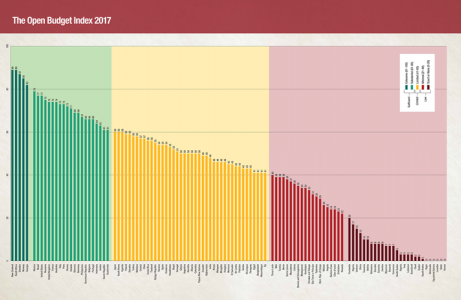 21-st rank of 115 countries
PUBLIC FINANCE QUALITY
Undertaking an expenditure review,  in a joint project with the World Bank, for identifying the necessary reforms in different sectors - the review has covered 7 ministries, for which the MoF's internal analysis has revealed a significant potential for improving their cost efficiency and effectiveness, as well as 21 municipalities, including those undergoing a rescue procedure;

An review of the Ministry of Foreign Affairs budget, initiated in 2019 to improve the efficiency and effectiveness of MFA spending;

Identification of key performance indicators for the policies in different sectors in order to track the progress towards achieving the targets, incl. national targets within the framework of the European strategic documents as an element in the structure of MTBF and the updated MTBF;

Implementation of the European Commission's recommendations on further efforts in the field of public finance quality by enhancing the efficiency and effectiveness of public spending.
PROGRAM-BASED BUDGETING
Defining the classification of the policy areas / functional areas and the budget programs is one of the tools to improve the strategic planning and development of national policies in line with government priorities and funding opportunities;

MoF has launched an initiative to review and prioritize performance indicators on the budgets of the FLSU in the key sectors, aiming at identifying indicators that reflect the level of achievement of the strategic objectives in these sectors as well as measuring the success of policies and ongoing monitoring and assessment of the implemented policies’ dynamics;

Extension of the scope of the institutions implementing program-based budgeting – in addition to ministries and state agencies the FLSUs whose budgets are included in the state budget were set to implement program-based budgets in 2020 with the exception of the budgets of the judiciary and the Court of Auditors, to implement a program-based budget format.
RELATIONSHIP BETWEEN THE GOVERNMENT PROGRAM AND POLICY PLANNING
Governance Program on the Government
 of the Republic of Bulgaria
 for the period 2017-2021
NATIONAL REFORM PROGRAM
CONVERGENCE PROGRAM
NATIONAL DEVELOPMENT PROGRAM: BULGARIA 2020
STRATEGIC DOCUMENTS OF THEGOVERNMENT
BASIC PRIORITIES
SECTORAL STRATEGIES
PROGRAMS APPROVED FOR IMPLEMENTATION
CHANGES IN IMPLEMENTATION POLICIES 
STARTING NEEDED THE IMPLEMENTATION OF NEW POLICIES
RESULTS
BUDGETARY 
PRIORITIES
Thank you!